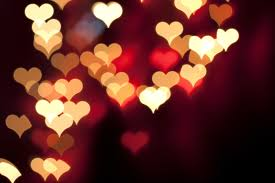 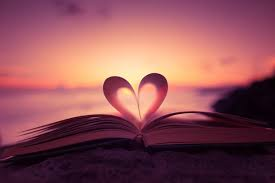 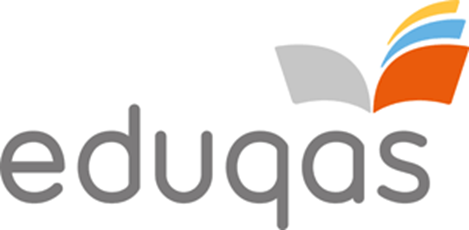 ‘Love Poems’ 
She walks in Beauty
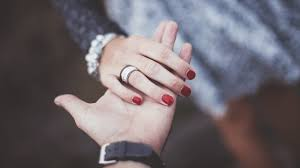 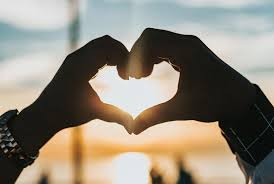 LO: To develop poetry analysis skills. ST: I can understand writers’ methods and use subject terminology.
Learning Objective:
AO2: Analyse the language, form and structure used by a writer to create meanings and effects, using relevant subject terminology where appropriate.
Key Words:
Climes: regions with a similar climate
Aspect: appearance or face
Gaudy: Extravagant, even tastelessly , bright
Tress: a lock of hair
Brow: forehead
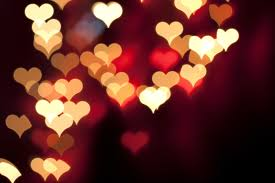 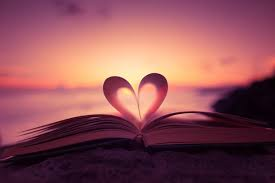 Consider how beauty and nature can be linked together.
Why would a poet use night rather than day to describe beauty?
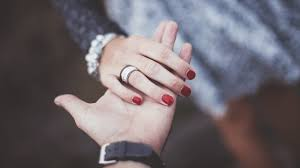 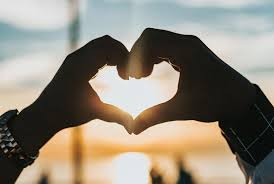 Learning Objective:
AO2: Analyse the language, form and structure used by a writer to create meanings and effects, using relevant subject terminology where appropriate.
Key Words:
Climes
Aspect
Gaudy
Tress
Brow
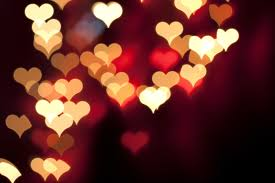 She Walks in Beauty 
She walks in beauty, like the night 
Of cloudless climes and starry skies; 
And all that’s best of dark and bright
 Meet in her aspect and her eyes: 
Thus mellowed to that tender light 
Which Heaven to gaudy day denies.

 One shade the more, one ray the less,
 Had half impaired the nameless grace 
Which waves in every raven tress,
 Or softly lightens o’er her face; 
Where thoughts serenely sweet express, 
How pure, how dear their dwelling-place. 

And on that cheek, and o’er that brow, 
So soft, so calm, yet eloquent, 
The smiles that win, the tints that glow, 
But tell of days in goodness spent, 
A mind at peace with all below,
 A heart whose love is innocent!
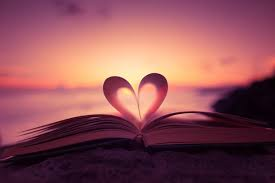 Start with the title, She walks in Beauty
Let’s read the poem by Lord Byron
What are your initial thoughts?
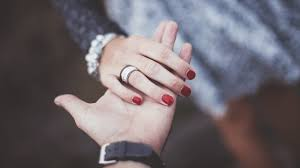 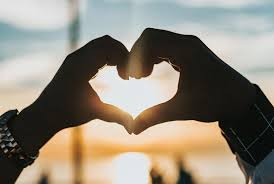 Challenge:
Can you spot any feelings or attitudes in the poem?
Learning Objective:
AO2: Analyse the language, form and structure used by a writer to create meanings and effects, using relevant subject terminology where appropriate.
[Speaker Notes: Attitude/ feelings = attentiveness and admiration]
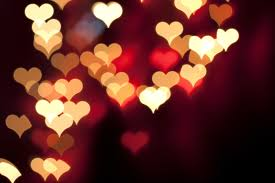 The poet: Lord Byron
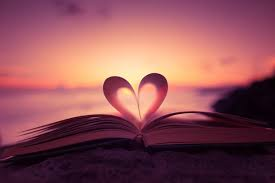 George Gordon Noel, sixth Baron Byron, was born on 22 January 1788 in London. His father died when he was three, with the result that he inherited his title from his great uncle in 1798.

Byron spent his early years in Aberdeen, and was educated at Harrow School and Cambridge University. In 1809, he left for a two-year tour of a number of Mediterranean countries. He returned to England in 1811, and in 1812 the first two cantos of 'Childe Harold's Pilgrimage' were published. Byron became famous overnight.

In 1814, Byron's half-sister Augusta gave birth to a daughter, almost certainly Byron's. The following year Byron married Annabella Milbanke, with whom he had a daughter, his only legitimate child. The couple separated in 1816.

Facing mounting pressure as a result of his failed marriage, scandalous affairs and huge debts, Byron left England in April 1816 and never returned. He spent the summer of 1816 at Lake Geneva with Percy Bysshe Shelley, his wife Mary and Mary's half sister Claire Clairmont, with whom Byron had a daughter.

Byron travelled on to Italy, where he was to live for more than six years. In 1819, while staying in Venice, he began an affair with Teresa Guiccioli, the wife of an Italian nobleman. It was in this period that Byron wrote some of his most famous works, including 'Don Juan' (1819-1824).

In July 1823, Byron left Italy to join the Greek insurgents who were fighting a war of independence against the Ottoman Empire. On 19 April 1824 he died from fever at Missolonghi, in modern day Greece. His death was mourned throughout Britain. His body was brought back to England and buried at his ancestral home in Nottinghamshire.
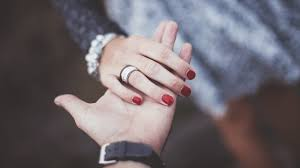 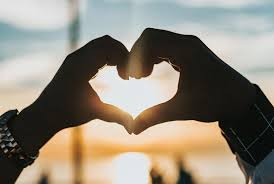 Remind students that we use S.M.I.L.E. when writing about a poem and that they should annotate these on their copy of the poem. Re-read the poem with the students. Support them with the task.
Discuss the questions from the task sheet and ask students to work through each section and make notes.
Structure:
How is the piece organised on the page?
How many stanza’s / verses are there?
Are the stanzas equal or unequal?
What is the line length?
Is there a rhyme scheme? What is it?
Can you identify the topic of each stanza? Label it..
Is there any repetition? Enjambment? Where? What is the effect?
Meaning:
What is the poem about?
Can you discover more than one meaning?
What ideas and themes is the poet portraying?
What is the poet’s point of view?
Imagery
Which images are conveyed to the reader?
Does the poem contain metaphors, similes, personification?
Why do you think the poet has included the images in the poem?
Language
Which words has the poet used to convey meaning?
What are the connotations fo the language used? Is there more than one meaning of a word or phrase?
Has the poet used figurative language (onomatapoeia, alliteration. assonance)
How has the poet used language to infer meaning?
For each category above, remember to explain the effect on the reader.
What effect on the reader is the poet trying to achieve and how? What do the words make you think and feel and why? Why is the purpose of the poet’s choice of langauge/theme/opinion?
What is your overall impression of the poem and why?
Context
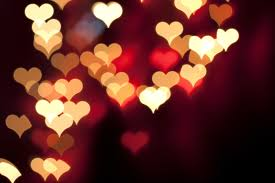 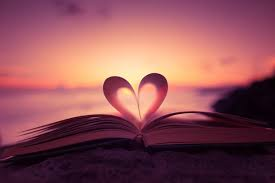 This poem is thought to celebrate female beauty. Both her external beauty and her inner goodness captivate the heart and mind of the speaker. However, as love is not mentioned until the last line, you can definitely question whether this is actually a love poem or indeed one that is more concerned with infatuation. 
He paints a clear, vivid picture of this woman to the reader, as he obsesses over every small detail of her appearance. 

His sense of longing is evident as she appears unobtainable to him. He can look but he can’t have her.
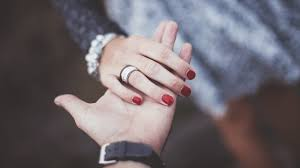 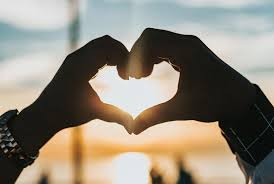 Learning Objective:
AO3: Demonstrate understanding of the significance and influence of the contexts in which literary texts are written and received.
Learning Objective:
AO2: Analyse the language, form and structure used by a writer to create meanings and effects, using relevant subject terminology where appropriate.
Romanticism
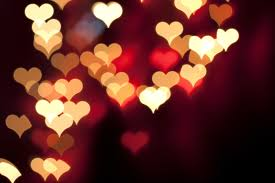 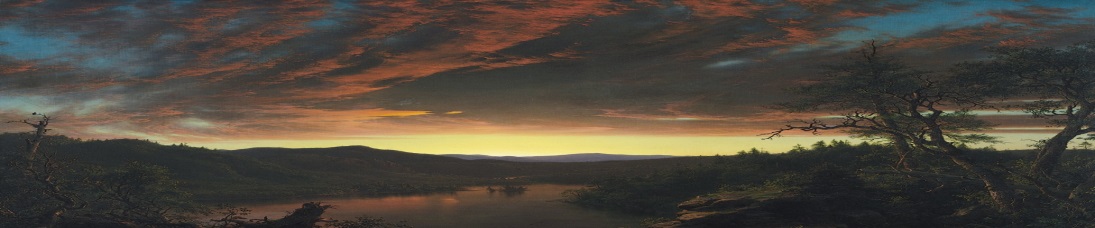 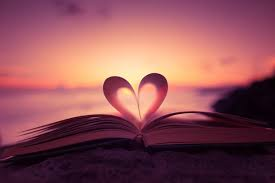 Lord Byron was one of the leading Romantic poets of his era. 
Romanticism was a general artistic movement in literature, music and the visual arts, which dominated European culture from the late-18th century until the mid-19th century. 
Romanticism had many easily identifiable components, such as:
a recognition of the influence of the senses and of personal emotion;
that the heart (emotion) is considered more powerful than the head (logic);
a deep knowledge of the natural world.
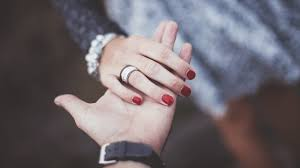 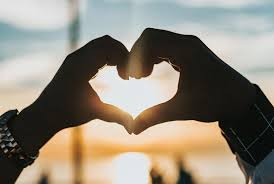 Learning Objective:
AO3: Demonstrate understanding of the significance and influence of the contexts in which literary texts are written and received.
Form
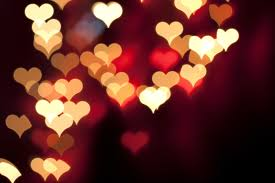 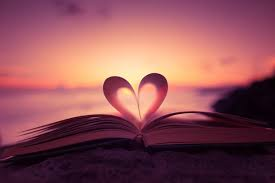 The poem maintains a regular ABABAB rhyme scheme.
It reflects the enduring nature of the woman’s beauty. And how she’s a balance of different qualities.
It is mostly in iambic tetrameter and uses a lot of enjambment.(which suggests the narrator is overwhelmed by the woman’s beauty).
The poem is a lyric – both in its poetic form and also in the sense that the words were written to accompany a piece of music.
The poem’s definite beat is almost hypnotic and perhaps replicates how he cannot take his eyes off the beautiful lady that he finds so captivating.
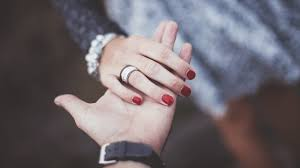 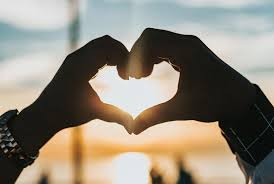 Be proactive take your own notes!
Learning Objective:
AO2: Analyse the language, form and structure used by a writer to create meanings and effects, using relevant subject terminology where appropriate.
[Speaker Notes: Iambic tetrameter = a line of poetry with four beats of one unstressed syllable, followed by one stressed syllable. It sounds like da dum, da dum, da dum, da dum. It shows natural rhythm and a bit like a heart beat.]
Structure and tone
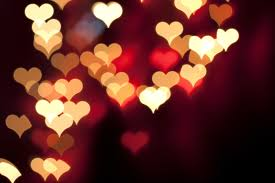 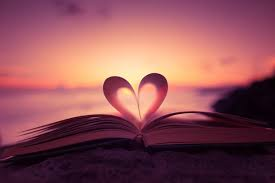 split into THREE stanzas of equal length
As it progresses, the poem focuses less on the woman’s physical appearance and more on her inner beauty.
Personality is most beautiful?
Hints that he doesn’t know her well
The tone of the poem is very romantic, soft and calm. The poem gives off a "lovestruck", very loving mood. The mood and tone of the poem helps express Lord Byron's admiration towards the girl.
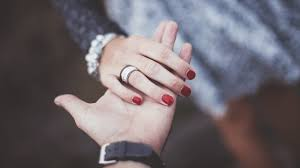 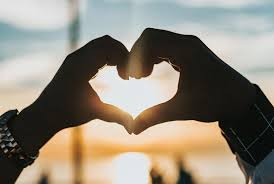 Complete the writing task in full. At least 5 PETER paragraphs. Complete this task in full for homework by next lesson.